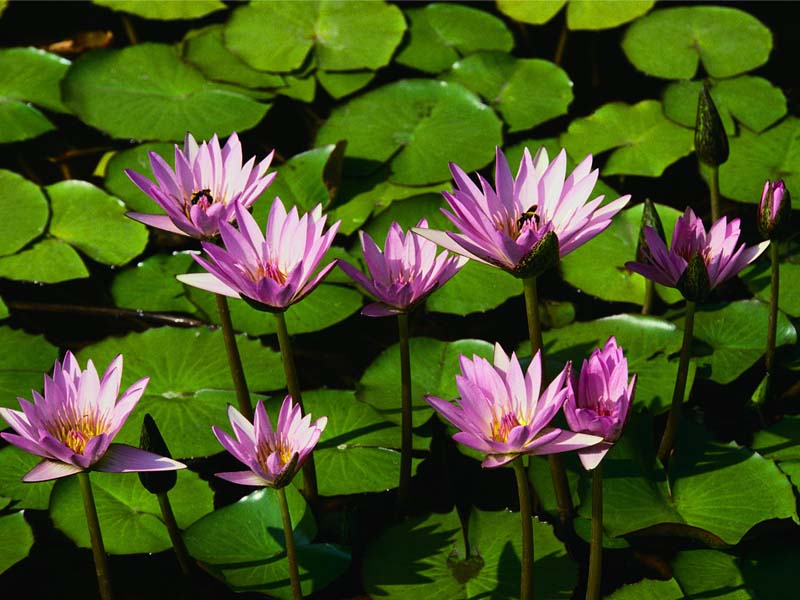 МЕЖДУНАРОДНЫЙ
ЖЕНСКИЙ ДЕНЬ
8 МАРТА
Звонко капают капели
Возле нашего окна,
Птицы весело запели:
Чив –чив -чив- пришла весна!
В небе солнышко прекрасное,
Птички весело поют.
Вам они желают радости,
И привет весенний шлют!
ПОЗДРАВЛЯЕМ С МЕЖДУНАРОДНЫМ 
ЖЕНСКИМ ДНЕМ!
8  МАРТА